Prévention des violences en milieu scolaire-exemple du BICE à Goma RDC
Mardi 18 avril 2023
Marie-Laure JOLIVEAU, chargée de programmes Afrique au 
Bureau International Catholique de l’Enfance (BICE).
Genève
Présentation d’une action en RDC- Goma
Projet triennal Ecoles sans Murs 1- juillet 2020-juin 2023.
Partenaire local ancré: GHOVODI
Contexte: 
l’accès partiel des enfants à l’école, à une formation. 
Une des causes: l’abandon scolaire dû aux châtiments corporels, au harcèlement sexuel d’enseignants (NST), enfants chassés pour non paiement des frais scolaires.
Objectif spécifique: Les enfants sont acteurs de leurs droits dans un environnement protecteur et favorable à l’accès à l’éducation

Bénéficiaires : 
20 écoles du secondaires partenaires
15 élèves x 20 clubs  
2 enseignants X 20 écoles
Partenaires:
Direction des 20 écoles
Division de l’enseignement primaire, secondaire et technologique 
Division Genre, famille
1.Prévention auprès des élèves : étapes-actions  pour y parvenir
Elaboration d’un Guide d’éducation aux droits des enfants
Organisation et fonctionnement du club : règlement intérieur, Comité -Point focal, Point focal Adjoint, Secrétaire, Sec Adjoint, Conseiller, Trésorier. 
4 Outils de suivi: trame de rapportage, outil sur la qualité des sensibilisations, planification des séances, grille de suivi de la planification des activités
18 Thématiques à traiter en séances de 60 min. 2/mois :
DE (éducation/participation/opinion/bientraitance), diverses violences, signalement, masculinité 
Aide à la constitution de 20 clubs d’élèves et au renouvellement d’équipe à la rentrée (9 anciens, 11 nouveaux) séance de structuration et mise en place des comités 
Renforcement des capacités (2 élèves par club formés)
Suivi de proximité (par un mobilisateur communautaire)
Appui matériel: boite à suggestions, mégaphone, gouters,
Résultat : Animations par les élèves de sensibilisations (sketches, messages, chanson…)
2.Implication progressive des équipes éducatives à la protection des enfants (concomitant avec 1)
Atelier de lancement

Consultation auprès des autorités scolaires et des élèves (violences et leur gestion)

Accompagnement à la gestion des cas signalés par les clubs. (Ecoute, Référencement)

Formation de 3 jours des enseignants (avec les autorités, appui d’un juriste)
Module 1 Introduction aux droits des enfants et à la prévention contre les violences
Module 2 Comprendre la maltraitance des enfants à l’école
Module 3 les mesures de prévention et de protection aux violences faites aux enfants, dans les écoles
Élaboration et diffusion d’une charte de bientraitance, dont un code de conduite, validée par la division provinciale, engagements des équipes

Plaidoyer auprès des autorités pour rappeler les obligations
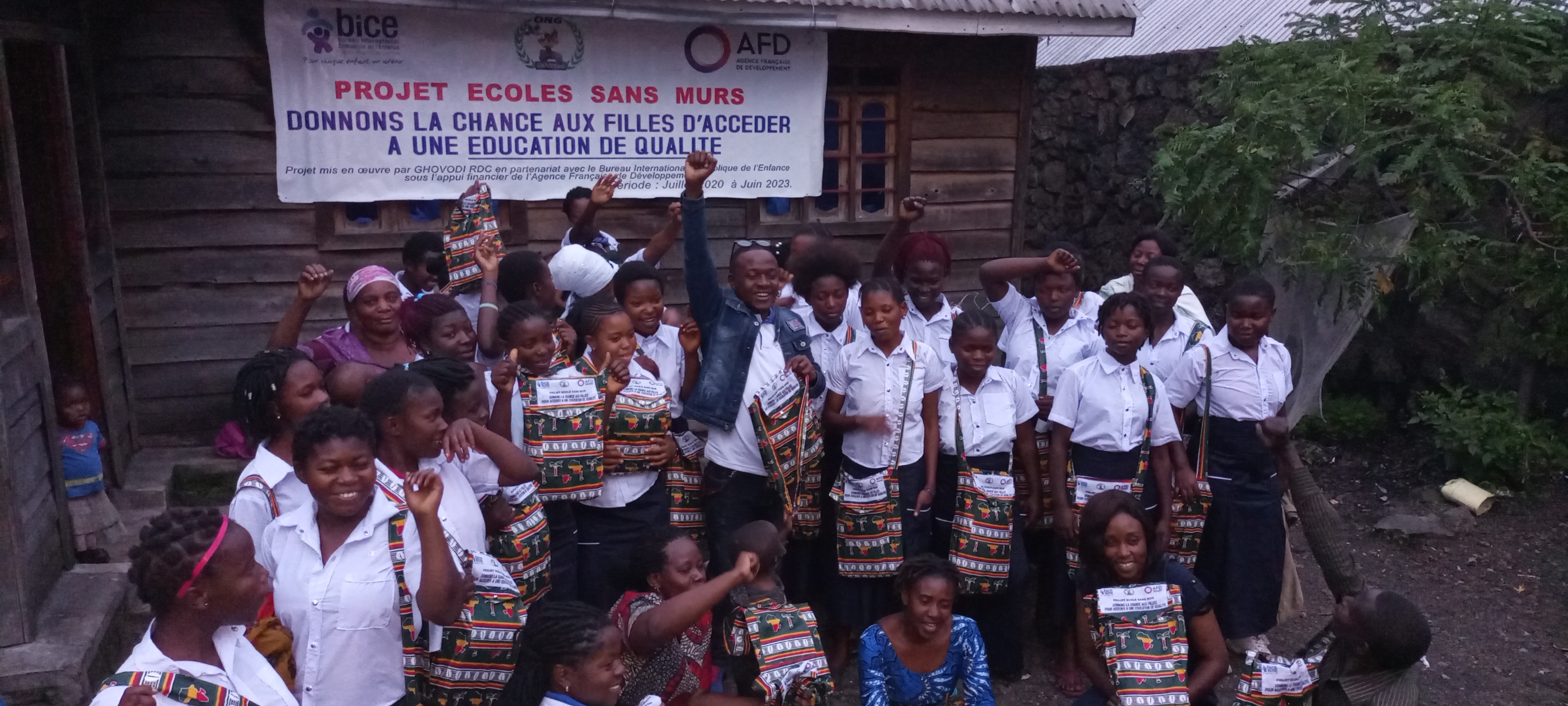 3. Quelques Résultats
Pour les enfants
240 causeries pour 300 élèves par année scolaire
6 723 autres élèves sensibilisés par année scolaire
Taux d’abandon scolaire de 19 % à 12,7%  A1 et A2
       (31% d’abandon en moins (1372 à 944))
Pour la communauté
Campagne conjointe avec des leaders communautaires: la place des enfants n’est pas dans le mariage mais plutôt à l’école 
Adoption de la circulaire du 19 mars 2021 de l’EPST pour rappeler l’obligation d’accueillir en classe les filles enceintes ou jeunes mères
Pour les écoles
Hausse des signalements
2 licenciements d’enseignants pour des cas de viols
Impact
Un guide pratique d’éducation aux droits diffusé au Sud Kivu
Appropriation de la thématique par les Divisions très en demande : formation de 60 Inspecteurs pour EsM2 2024-2027
Annexes
CHARTE DU BON COMPORTEMENT A L’ATTENTION DE TOUS
Ne Porter atteinte à l’intégrité physique ou psychologique à aucun élève 
N’humilier ni dénigrer aucun enfant à cause de son ethnie, sa situation de vulnérabilité ou encore ses conditions physiques 
Ne jamais harceler ou agresser sexuellement, physiquement ou psychologiquement un élève
Ne pas faire du chantage sur le physique ou les conditions de vie de l’enfant  
Signaler à la direction les actes de violence faites aux élèves 
Maintenir la sécurité au sein de sa classe 
Ne pas soutenir le mariage d’un enfant  
Ne pas faciliter l’exploitation sexuelle d’un élève
Référencer tout enfant en souffrance vers les structures compétentes
Guide  d’éducation aux droits des enfants- précisions
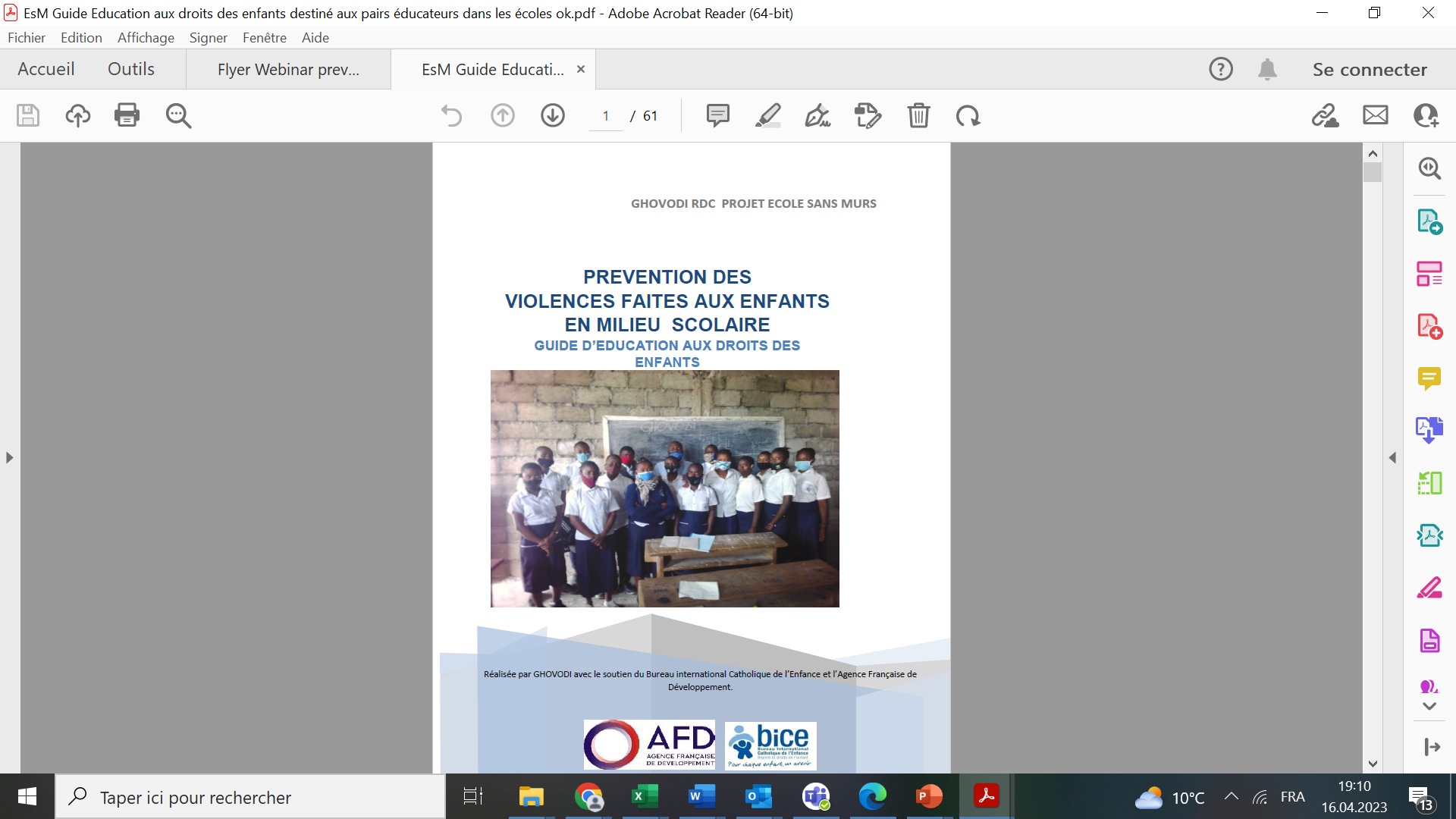 1.Droit de l’enfant, Bonne gouvernance, 
2.Bonnes pratiques d’hygiène en milieu scolaire de lutte contre covid-19, ebola 
3. identification des situations de maltraitance des enfants en milieu scolaire 
4. la loi sur les violences sexuelles en rdc         
5. la loi sur la protection des enfants en rdc 
6. droit à l’éducation    
7. opinion, expression et participation des enfants        
8. une école bientraitante   
 9. le genre       10. le viol        
11. le  harcèlement sexuel   12.  violence et exploitation  sexuelles  
13.   le mariage  précoce/ force       
14. violence psychologique ou émotionnelles 
15. signalement des cas des violences commis sur les enfants et services de prise en charge 
16. prévenir la discrimination des enfants     
17. ist  et vih/sida     
18. sauvegarde  et protection de l’environnement
Programme de la formation des enseignants
Introduction à la formation 
Chapitre 1 Définition des Concepts clés 
Chapitre 2. Cadre juridique et normatif 
Chapitre 3. Violences faites aux enfants au sein des écoles
Chapitre 4. Protection et prévention contre les violences faites aux enfants dans les écoles
Chapitre 5.  Facteur des risques et de protection des enfants à l’école  
Chapitre 6 Comportements et attitudes du personnel et bientraitance des enfants au sein des écoles  
Chapitre 7.Responsabilités des adultes dans la protection des enfants 
Chapitre 8 La maltraitance institutionnelle
Chapitre 9 Participation des enseignants et des autorités scolaires dans la protection des enfants
Chapitre 10.Charte de la bientraitance des enfants  :  pour prévenir 
Chapitre 11. Obligation de signalement et prise en charge de cas des violences contre les enfants au sein de l’école :  pour protéger les élèves victimes
Chapitre 12 Participation des enfants : pour favoriser une culture de bientraitance 
Chapitre 13 Le travail des clubs d’enfants dans la prévention des violences faites aux enfants :  une pratique participative et bientraitante à développer
Merci pour votre attention
marie-laure.joliveau@bice.org